ΦΥΛΛΑ ΕΡΓΑΣΙΑΣ 11, 12
ΗΛΕΚΤΡΟΜΑΓΝΗΤΙΣΜΟΣ
Η ΘΕΩΡΙΑ
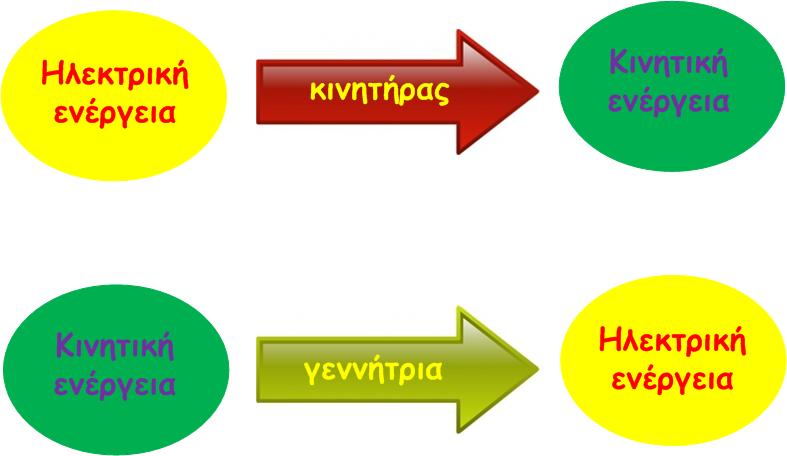 Πως λειτουργεί ένας κινητήρας;
Ένα πηνίο που διαρρέεται από ηλεκτρικό ρεύμα βρίσκεται μέσα σε μαγνητικό πεδίο, το οποίο προκαλεί την περιστροφή του πηνίου.
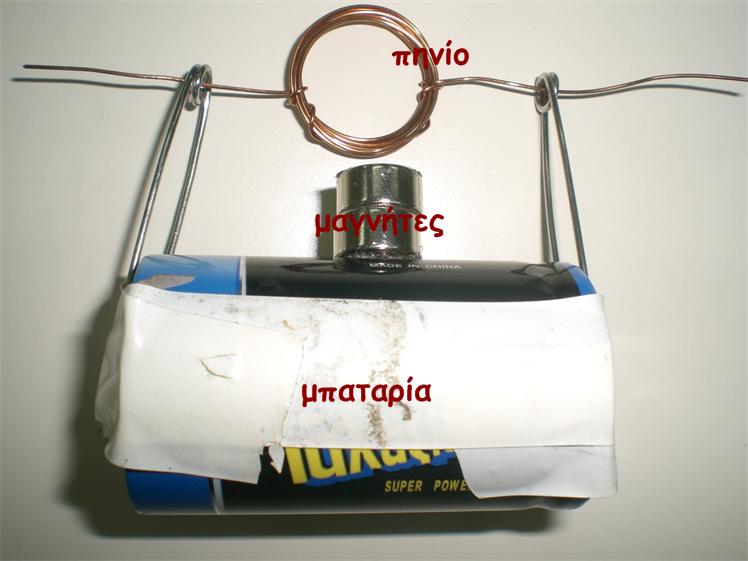 ΣΥΣΚΕΥΕΣ ΚΑΙ ΜΗΧΑΝΕΣ ΠΟΥ ΛΕΙΤΟΥΡΓΟΥΝ ΜΕ ΗΛΕΚΤΡΙΚΟ ΚΙΝΗΤΗΡΑ
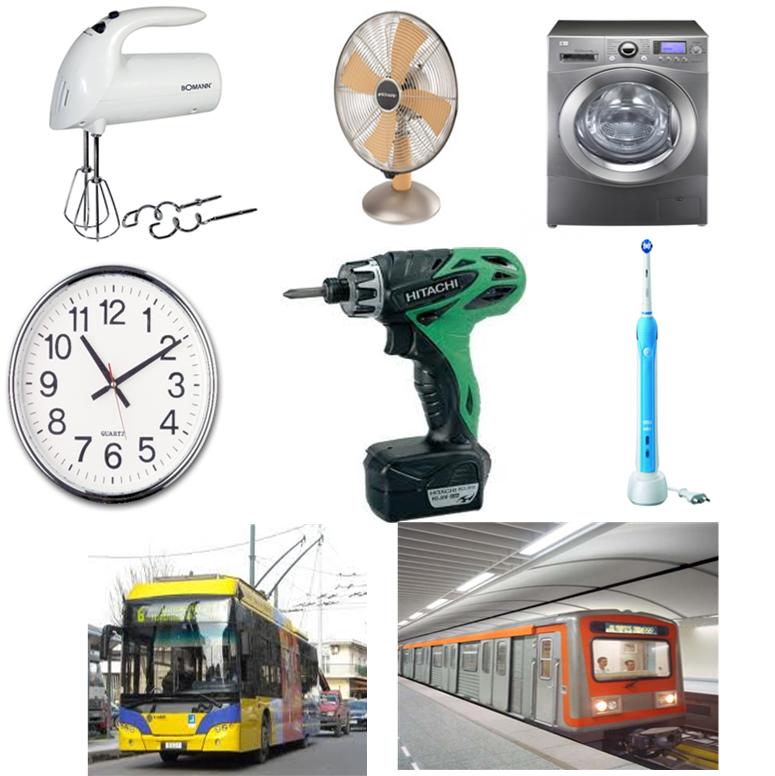 Πως λειτουργεί μία γεννήτρια;
Ένας μαγνήτης περιστρέφεται μέσα σ’ ένα πηνίο 
ή το αντίστροφο, με αποτέλεσμα να παράγεται ηλεκτρικό ρεύμα.
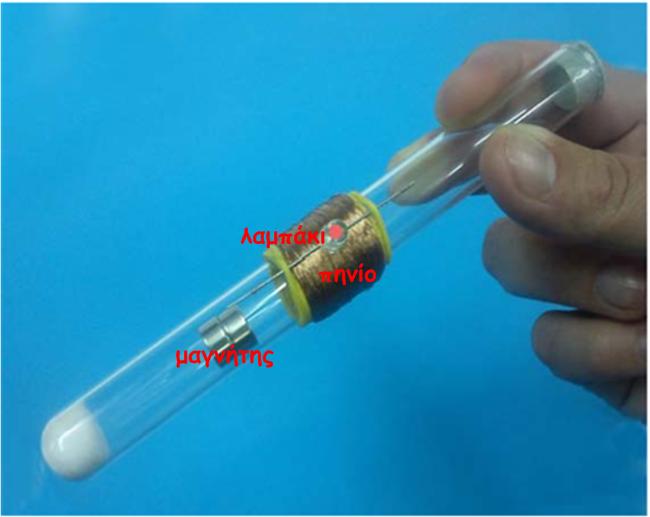 Πως μπορεί να πραγματοποιηθεί η περιστροφή του μαγνήτη ή του πηνίου;
Ο μαγνήτης ή το πηνίο μπορούν να περιστραφούν με τη βοήθεια:
● του ανέμου (ανεμογεννήτρια).
● του νερού (υδροστρόβιλος).
● του ατμού (ατμοστρόβιλος).
● της κίνησης του τροχού ποδηλάτου (δυναμό).
● της κίνησης του χεριού (φακός με μανιβέλα).
ΔΙΑΦΟΡΕΣ ΓΕΝΝΗΤΡΙΕΣ
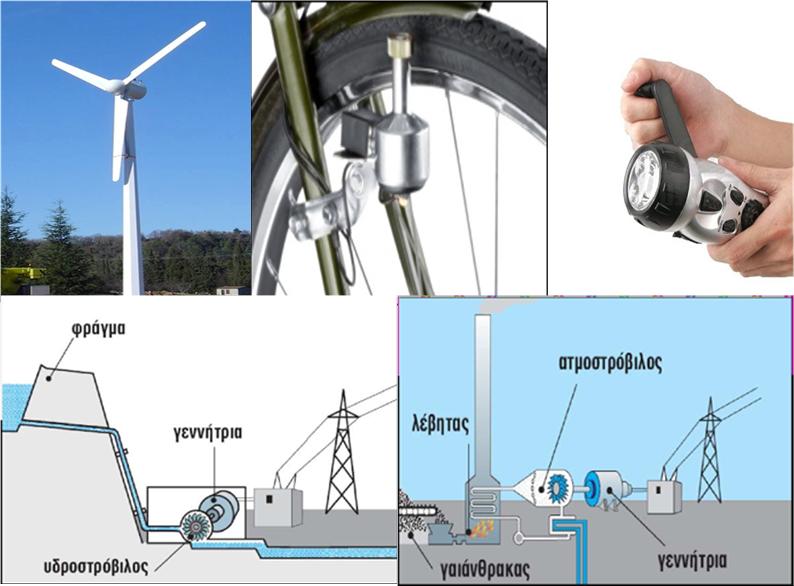